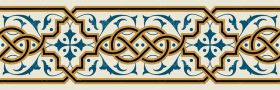 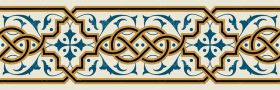 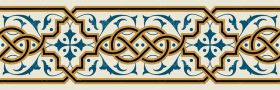 روش فهم حدیثی علامه حلی
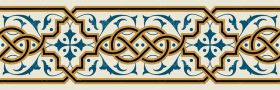 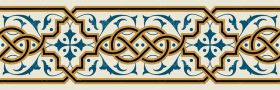 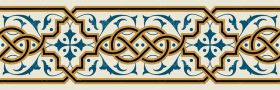 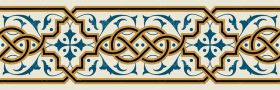 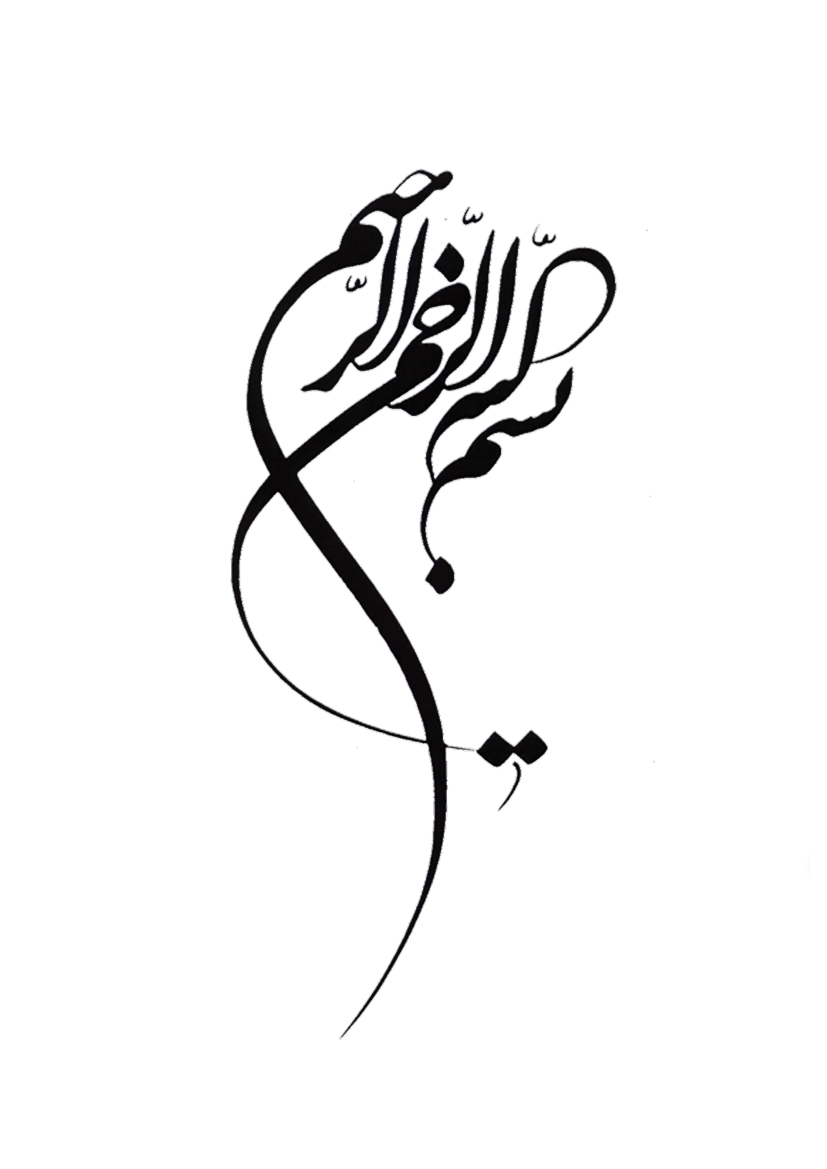 فهم روایت و عمل به آن
قَالَ علی (علیه السلام): اعْقِلُوا الْخَبَرَ إِذَا سَمِعْتُمُوهُ عَقْلَ رِعَايَةٍ          لَا عَقْلَ رِوَايَةٍ، فَإِنَّ رُوَاةَ الْعِلْمِ كَثِيرٌ وَ رُعَاتَهُ قَلِيلٌ.
حضرت علی (ع) فرمودند: هرگاه حدیثی راشنیدید آن را بفهمید و رعایت کنید نه آنکه تنها آن را بشنوید و روایت کنید (‌یا آن را با عمل نگهداری کنید نه با نقل کردن)‌ ناقلان دانش فراوان      و عمل کنندگان به آن اندک اند.          «نهج البلاغه / حکمت 98»
مقدمه:
برگهای زرین حیات علامه با تعهد و صداقت مزین و با تار و پودی از اخلاص  و محبت  شیرازه  گردیده است. مرزبان  بیداری که فقه و شیعه و معارف اهل بیت عصمت و طهارت علیهم السلام را در سایه ساز ولایت پاسداری کرد و فقاهت را با درفش ولایت برافراشت.
زندگی نامه علامه حلی:
1.حسن بن یوسف مطهر حلی، معروف به علامه حلی.
2.ایشان در شب جمعه 29 رمضان سال 648 قمری در شهر حله بدنیا آمد.
3.شهر حله یکی از شهرهای عراق و نزدیک به نجف اشرف           می باشد.
4. پدرش یوسف بن مطهر از متکلمان و عالمان علم اصول در حله بود.
5. ایشان قبل از رسیدن به سن بلوغ به درجه اجتهاد رسید.
6. علامه حلی به سبب کسب فضلیت های بسیار در سن کم در نزد خانواده و دانشمندان به جمال الدین مشهور شد.
7. از ویژگی های اخلاقی علامه خلوص، تقوا، تواضع،  حلم و بردباری اوست.
8. علامه حلی اهل کار، تلاش، زهد و سخاوت بود.
9. ایشان پس از مرگ محقق حلی ( دایی علامه حلی)‌ در سال 676 قمری،علماء و دانشمندان و شاگردان ایشان را (علامه)‌ به عنوان مرجعیت شیعه برگزیدند.
10. علامه حلی در 21 محرم سال 726 قمری در سن 78 سالگی فوت می کنند و در حرم مطهرحضرت              «علی بن ابیطالب» به خاک سپرده می شود.
11. کرامات علامه حلی،‌ملاقات با امام زمان (عج)، ایشان موفق ترین  و پرکار ترین فقهاء نامدار شیعه از نظر تالیف دارند اگر کل صفحات تالیفات ایشان را جمع کنیم و بر تعداد روزهای دنیای ایشان تقسیم کنیم روزی هزار سطر مطلب نوشته است.
12.علامه حلی حدود یک دهم از عمرش  را در ایران گذراندند و ایشان در نشر علوم و معارف اهل البیت علیهم السلام  کوشید  و مسبب شد یازدهمین  شاه ایلخانیان (سلطان محمد خدابنده) شیعه گردد . علامه در شهر سلطانیه  زندگی می کرد. علامه حلی در سال 716 قمری پس از مرگ سلطان محمد خدابنده به سرزمین  حله برگشت و تا آخر عمر منصب مرجعیت و فتوی و زعامت شیعیان را بر عهده داشت.
به تعدادی از استادان آن فقید سعید می پردازیم
الف: شیخ یوسف سدید الدین (پدرش)
ب: محقق حلی (دایی علامه حلی)
ج: خواجه نصیر الدین طوسی
د:یحیی بن سعید حلی
ه: شیخ تقی الدین  عبدالله بن جعفر کوفی
و: سید احمد بن طاووس
پانصد مجتهد توسط علامه حلی تربیت شدند.
گنجینه ماندگار
علامه شخصیتی بود که از دیگر محققان و دانشوران پیشی گرفت و سرآمد  روزگار شد.چنانکه گفته اند: علامه حلی  زمانی از نوشتن کتابهای حکمت و کلام فارغ شد و به تالیف  کتابهای  فقهی پرداخت  که از عمر مبارکش بیش از 26 سال نگذشته بود. او در رشته های گوناگون علوم کتابهای زیادی دارد که اگر در مجموعه ای جمع آوری شود دایره المعارف و کتابخانه بسیار ارزشمندی خواهد شد. یکی از دانشمندان می نویسد: اگر به نوشته های علامه دقت کنید پی خواهید برد که این مرد از طرف خداوند تایید شده است، بلکه نشانه ای از نشانه های خداست.چنانچه نوشته های وی بر ایام عمرش از ولادت تا وفات تقسیم شود سهم هر روز یک دفترچه بزرگ می شود.
درخدمت امام زمان علیه السلام
شب جمعه که فرا می رسید بوی تربت مقدس اباعبدالله الحسین علیه السلام و عشق  زیارت حضرتش، علامه را بی تاب    می کرد و از حله به کربلا می کشاند.
تلاش های فقه الحدیثی در پنج دوره
دوره حضور: حساسیت ائمه علیهم السلام  نسبت به انتقال  صحیح  گفته های خود و پیامبر (ص)  خدا موجب شد که راویان برای اخذ و تحمل نقد و رد جمع و حل اخبار تا حد امکان به ائمه مراجعه کنند  از این رو آغاز گر سنت نیکوی تفسیر حدیث  و نیز نقد آن.
قرن سوم تا پنجم که به دوره تدوین جوامع اولیه شهرت یافت پس از عصر حضور امامان نیزمولفان کتابهای حدیثی  و دانشمندان شیعه ، از همان آغاز، به فقه الحدیث در دو زمینه فهم معانی و تفسیر و شرح درست آنها، اهمیت بسزایی دارند.
تلاش های چند تن از بزرگان در این دوره
1. ابوجعفر احمد بن خالد برقی      (متوفی 274یا 280 ق)‌
2. ابوجعفر محمد بن یعقوب بن اسحاق کلینی( م/ 329) ق
3. ابوجعفر محمد بن علی بن حسین ابن بابویه معروف به شیخ صدوق              (م381م)
4. شیخ مفید و سید مرتضی
5.شیخ طوسی– ابوجعفر محمد بن حسن  بن علی طوسی (م 460ق)
باید متذکر شوم روش شیخ طوسی در فهم معانی نهفته و حل احادیث تا حد زیادی براساس جمع آوری احادیث مشابه،  موید و هم خانواده استوار است.
محمدون ثلاث اُوَل
مقصود از آنها صاحب کتب اربعه یعنی جوامع حدیثی اولیه شیعه.
1. محمد بن یعقوب کلینی( م / 328)‌صاحب «کافی»
2. محمد بن علی بن حسین بن موسی بن بابویه قمی(م / 381)‌ شیخ صدوق صاحب کتاب « من لایحضره الفقیه»
3. محمد بن حسن طوسی (م/460)‌تهذیب الاحکام و استبصار فیما اختلف من الاخبار.
قرن ششم تا نهم که به دوره رکود نسبی اشتهار دارد
می توان این دوره را رکود نسبی حدیث و شکوفایی فقه شیعه دانست افراد شاخص این دوره:
1.ابوالقاسم رضی الدین علی بن موسی(‌ابن طاووس)
2.برادرش جمال الدین احمد بن طاووس از علماء قرن هفتم.
3. علامه حلی و شهید اول  از علمای قرن هشتم به فعل حدیث (‌بیشتر نقد و سندی و نقد محتوای آن) پرداختند  بطور کلی این دوره را می توان دوره فترت در تاریخ حدیث نامید.
قرن دهم و یازدهم و دوازدهم که به دوره شکوفایی اشتهار دارد
افراد شاخص این دوره:
1. شهید ثانی ( م 965ق) از محدثان بزرگ دهم است.
2. ابن ابی مهجور احسایی
3. شیخ بهایی          4. محمد تقی مجلسی
5. فیض کاشانی صاحب کتاب الوافی
6. شیخ حر عاملی- محمد بن حسن بن علی عاملی معروف به حر عاملی             (1033-1104) از علمای جبل عامل لبنان که در دوره صفوی  به ایران سفر کرد.
7.محمد باقر مجلسی – پرکارترین محدث شیعی  است.
مقصود صاحبان جوامع حدیثی ثانویه شیعه
1. محمد محسن ملقب به فیض کاشانی (م/1091) صاحب کتاب الوافی فی جمع احادیث الکتب  الاربعه.
2.محمد بن حسن حر عاملی(م1104) صاحب کتاب  تفصیل وسایل الشیعه 
3.محمد باقر بن محمد تقی مجلسی(م/1110)‌ صاحب  کتاب بحارالانوار الجامعه لدر اخبارالائمه الاطهار.
قرون اخیر- شامل قرن(14و13-12) و دو دهه نخستین سده جاری است.
در این دوره فعالیت های جمع و تفسیر حدیث ادامه یافته و فعالیت های مشابهی  با دوره پیشین صورت گرفته است.
خلاصه فقه الحدیثی در پنج دوره
1.قرن اول و دوم (ه.ق) دوره حضور
2.قرن سوم و چهارم و پنجم (ه.ق) دوره تدوین جوامع اولیه ( اُوَل)
3. قرن ششم و هفتم و هشتم و نهم (ه.ق)‌ دوره رکود نسبی.
4. قرن دهم – یازدهم – دوازدهم (ه.ق) دوره شکوفایی و تدوین جوامع ثانویه ( اُخَر)
5. قرن سیزدهم و چهاردهم (ه.ق) دوره اخیر.
از این رو در این پژوهش با مبنا قرار دادن کتب حدیثی علامه حلی در صدد پاسخگویی به این سئوال هستیم که علامه حلی چه روشی را در فهم حدیث مد نظر قرار داده است.
تعریف  فقه الحدیثی
فقه الحدیث: ترکیبی از معنای لغوی فقه و معنای اصطلاحی حدیث است یعنی فهم عمیق گفتار  و رفتار و تقریر معصوم ما در فقه الحدیث به بررسی  متن روایت می پردازیم و با شیوه های منطقی به دنبال درک مقصود  اصلی سخن هستیم.
برخی از فواید فقه الحدیث عبارتند از:
1. تعالی انسان
2. فهم قوت و ضعف حدیث
امام صادق علیه السلام 
حدیث تدری خیر من الف ترویه  
انتم افقه الناس اذا عرفتم معانی کلامنا
شما هر گاه معانی سخنان ما را بدانید، فقیه ترین مردم  خواهی بود.       امام صادق علیه السلام  مبانی الاخبار/ص 1/ح1
فایده فهم حدیث:
مهم ترین فایده فهم احادیث  را تعالی درجه ایمانی دانست. همان که نشان دهنده جوهره اصیل و ارزش ذاتی انسان است. حدیث بعد از قرآن کریم؛به عنوان دومین منبع دینی شاخته می شود لذا در کتابهایی مانند«کافی» ، «ومن لا یحضره الفقیه» از شیخ کلینی و شیخ صدوق (ره)  نویسندگانشان بیان می کنند که احادیث مورد قبول شان را که حجت بین خود و خداوند  است جمع آوری نموده اند.
حدیث؛ کلامی است که بیانگر قول، فعل یا تقریر وتایید معصوم است و از دو قسمت متن و سند تشکیل شده است منتن حدیث متنی است که بیانگر کلام فعل و یا تقریر معصوم علیه السلام باشد ولی سند حدیث آن چیزی است که به مرور زمان ایجاد می شود زیرا محدثان و راویان احادیث  را برای یکدیگر  نقل می کردند،‌نقل این افراد موجب پدید آمدن ضلع دیگر برای حدیث به عنوان سند شد مثلا وقتی به کتاب کافی نگاه می کنیم در روایتی چنین آمده است: محمد بن یعقوب از علی بن ابراهیم از پدرش ازنوفلی ازشمعونی و او از امام صادق علیه السلام  روایت می کند که حضرت فرموده به این قسمت از حدیث  که اسامی راویان حدیث است و در واقع جزء تعریف  اصطلاحی حدیث نیست بلکه از لوازم حدیث می باشد سند گفته می شود.
تقسیمات حدیث براساس دو محوراست:
محور اول: سند و محور دوم:براساس  متن حدیث، یعنی برخی از تقسیمات مرتبط با سند و برخی مرتبط با متن حدیث  است البته برخی تقسیمات سندی،‌اثر مستقیم تری در ارزش یابی  متن حدیث دارند مانند تقسیم حدیث به صحیح و حسن،‌موثق و ضعیف که اگر چه براساس روایان حدیث است اما احیاناً به مجموعه حدیث (متن و سند) اطلاق می شود.
بدون تردید تقسیم چهارگانه حدیث نقطه عطفی در تاریخ حدیث و علوم حدیث شیعه خود نمایی می کند. 
علامه حلی در دو کتاب خلاصه الاقوال و منتهی المطلب خود تقسیم رباعی( صحیح – حسن – قوی – موثق – ضعیف)  را رونمایی نمود.
یکی از ابتکارات علامه حلی تقسیم احادیث به اقسامی است که امروز نزد علما متداول است.
در قدیم علماء شیعه احادیث را یا ضعیف یا صحیح می دانستند ولی علامه حلی از جهتی احادیث را به صحیح – حسن – موثق- ضعیف تقسیم می کند ناگفته نماند که این اقسام به نحوی در کتابهای اهل سنت قبلاً آورده شده  بود ولی اجرا آن در احادیث شیعه به ابتکار علامه بوده است.
حدیث صحیح:حدیثی را می گویند که تمام روات آن امامی اثنا عشری و عادل باشند.
حدیث حسن:حدیثی است که در سند آن یک نفر یا بیشتر امامی باشند ولی عدالت  وی ثابت نشده باشد.
حدیث موثق: حدیثی است که در سند آن یک نفر یا بیشتر غیر امامی باشد ولی توفیق شده باشد.
حدیث ضعیف : حدیثی است که در سند آن یک نفر یا بیشتر تضعیف شده باشد.
روش فهم حدیث:
1. روش فهم متن:
الف: فهم مفردات        ب: فهم ترکیبات
2. روش مقصود متن: مقصود اصلی حدیث)
الف: قراین غیر لفظی شامل:1. مجاز 2. کنایه
ب: قراین لفظی شامل:     1. تخصیص    2.تقیه
                                3 .تبیین        4.امرو نهی
شیوه اعتبار سنجی در قدماء:
1. اعتبار سنجی « کتاب محور»
2. اعتبار سنجی «رجال محور»
بسیاری در حوزه فقه و حدیث عصر علامه را نقطه عطف عصر قدما و متاخران قلمداد نموده اند با توجه به دیدگاه صریح علامه حلی در بحث اعتبار سنجی احادیث، بدون تردید باید آثار وی را نقطه شروع تحول در این حوزه دانست.
آثار حدیثی علامه حلی:
1. استقصاءُ الاعتبار فی تحقیق معانی الاخبار.
2. مصابیح الانوار.
3. الدر و المرجان فی احادیث الصحاح و الاحسان.
4. نهج الوضاح فی الاحادیث الصحاح.
5. جامع اخبار.
6. شرح الکلمات الخمس لامیر المومنین (ع).
7. مختصر شرح نهج البلاغه.
8. شرح حدیث قدسی.
آثار رجالی علامه حلی:
1. خلاصه الاقوال فی معرفه الرجال.
2. کشف المقال فی معرفه الرجال.
3. ایضاح الاشتباه فی اسماء الرواه.
گزارش تفضیلی مختصر سه اثر علامه حلی:
1. استقصاءُ الاعتبار فی تحریر معانی الاخبار.
علامه می گوید در این کتاب هر حدیثی که به دست ما رسیده است ذکر کرده ام و در مورد هر حدیثی بحث نموده ام که صحیح السند است یا نه؟ و متنش مشابه است یا نه؟ و آنگاه درباره مطالبی که متن در بردارد مثل مطالب اصولی و ادبی و آنچه از متن استنباط می شود مثل احکام شرعی و غیر آن تحقیق نموده ام و کتابی مثل  آن تاکنون نوشته نشده است.
2. مصابیح الانوار فی جمیع الاخبار
نویسنده کتاب را چنین معرفی کرده « در آن همه احادیث دانشمندان شیعی را گرد آورده ام هر حدیثی را که تعلق داشته در همان باب نهاده ام و هر فن را در ابوابی انتظام داده ام از روایات نبوی آغاز کرده ام و سپس احادیث علوی و اخبار دیگر امامان را به ترتیب ثبت نموده ام.»
3. الدر و المرجان  فی احادیث الصحاح و الحسان.
از پاره ای نسخ خلاصه بر می آید که این کتاب در ده جز بوده است . شیخ محقق صاحب معالم و فرزند شهید ثانی به پیروی  از اثر مذکور، کتابی به نام « منتفی الجمان فی الاحادیث الصحاح و الحسان » نوشته است
روش فهم حدیث علامه حلی:
1. علامه حلی صرفاً به درستی متن حدیث حکم           می کردند نه به صرف ضعف سند،‌ آن را کنار بگذارد به بررسی متن حدیث می پرداخت.
2.علامه حلی سنجش حدیث را با سنت قطعی و اجماعات فقهی و دیگر موازین مقبول می سنجید و واکاوی می کرد.
3. علامه حلی پس از بررسی و اطمینان عرفی و عقلایی به سنجش آن با قرآن می پرداخت.
4. دوره زندگانی علامه حلی(ره) در دوره رکود حدیث بود یعنی( قرن ششم تا نهم) در این دوره کمتر به نقل حدیث و بیشتر به نقد حدیث می پرداختند.
5. علامه حلی، معتقد است توثیق و تضعیف را وی برای ارزیابی کافی است.
6. یکی از ابتکارات علامه حلی تقسیم احادیث به اقسامی است که امروز نزد علماء  متداول است در قدیم علما شیعه  احادیث  را با ضعف یا صحیح  می دانستند ولی علامه حلی از جهتی احادیث را صحیح – حسن – موثق – ضعف تقسیم می کنند ناگفته نماند که این اقسام به نحوی در کتابهای اصل سنت  قبلاً آورده شده بود ولی اجرای آن در احادیث شیعه به ابتکار علامه بود.
7.علامه حلی در کتاب اصولی خود شرط پذیرش خبر واحد را بالغ – عاقل – مسلمان – عادل – و ضابط بودن  راوی دانسته  و گفته است « یشترط کون الراوی: بالغاً، عاقلاً ، مسلماً، عدلاً ، ضابطاً 
8. علامه حلی خبر راوی مجهول  را قابل قبول نمی داند . تهذیب الاصول  الی علم الاصول ص 229
9. علامه حلی خبر حسن را خبری  دانسته  که برخی از راویانش مورد ستایش قرارگرفته اند اما به طور صریح توثیق نشده باشد.   منتهی المطلب/ ج 1/ص 9
10 . علامه حلی خبر صحیح را خبری می داند که راویان آن در همه طبقات،‌امامی ، عادل ،‌ضابط باشند. منتهی المطلب / ج1ص/9
11. علامه حلی خبر موثق را خبری می داند که برخی از راویان آن غیر امامی بوده امام توثیق شده اند وی در تعریف خبر موثق می گوید : ما کان بعض رواته من غیر الامیه کالفطیحه و الواقفیه و غیر هم الاان الاصحاب شهدوا بالتوفیق  له . رجال ابن داود / ص38
12. عصر علامه حلی راباید نقطه عطف عصر قدما و متاخران قلمداد نمود با توجه به دیدگاه صریح علامه حلی در بحث اعتبار سنجی احادیث، بدون تردید آثار وی را نقطه شروع تحول در این حوزه دانست.
مولفاته فی علم الحدیث:
1. استفصاء‌ اعتبار فی تحقیق معانی الاخبار: قال: ذکر نا فیه کل حدیث وصل الینا. و بحثنا فی کل حدیث منه علی صحه السند و ابطاله، و کون متنه محکما او متشابها و ما اشتمل علیه المتن  من المباحث  لاصولیه و الادبیه  و ما یستنبط  من المتن  من الاحکام  الشرعیه و غیرها.
و هو کتاب لم یعمل مثله ... و قال فی المختلف:  فی مساله سور ما لا یوکل لحمه، بعد کلام مشبع: هذ خلاصه ما اوردناه فی کتاب استقصاء الاعتبار.
مولفاته فی علم الحدیث:
2. مصابیح الانوار فی جمع جمیع الاخبار: قال ذکرنا فیه کل احادیث علمائنا،‌ و جعلنا کل حدیث یتعلق بفن فی بابه، ورتبنا کل فن علی ابواب،‌ابتدانا فیها بما روی عن النبی صلی الله علیه و آله ثم بعده عن علی (ع) و هکذا الی آخر الائمه.
3. الدر و المرجان فی الاحادیث الصحاح و الحسان: حکی عن بعض نسخ الخلاصه ان هذا الکتاب فی عشره اجزاء‌و قد  اقتفی اثره فی هذا الباب  الشیخ  المحقق صاحب المعالم. ابن الشهید  الثانی  فقد الف کتاب یسمی.
غروب ستاره حله:
پایان زندگی هرکس به مرگ اوست جز مرد حق که مرگ وی آغاز دفتر است محرم سال726 ق برای شیعیان و پیروان راستین اسلام فراموش نشدنی است. عزا و ماتم  آنان افزون است. بویژه حله این سرزمین مردان پاک سرنوشت و عاشقان اهل بیت علیهم السلام شور و ماتم بیشتری دارد.
عجب تقارن و اتفاقی! پاسدار بزرگ اسلام و فقیه شیعه،‌علامه حلی،‌ولادتش درماه پربرکت و با فضلیت رمضان واقع شد و زندگی اش با خیر و برکت فراوان گردید و بعد از گذشت 78 سال عمر پربار، پرواز روحش با عشق و محبتی که به اهل بیت  نبوت و رابطه ناگسستنی  با ولایت داشت، در ماه شهادت به وقوع پیوست و به روح مطهر سالار شهیدان امام حسین علیه السلام پیوند خورد.
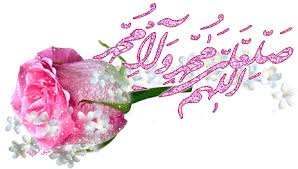